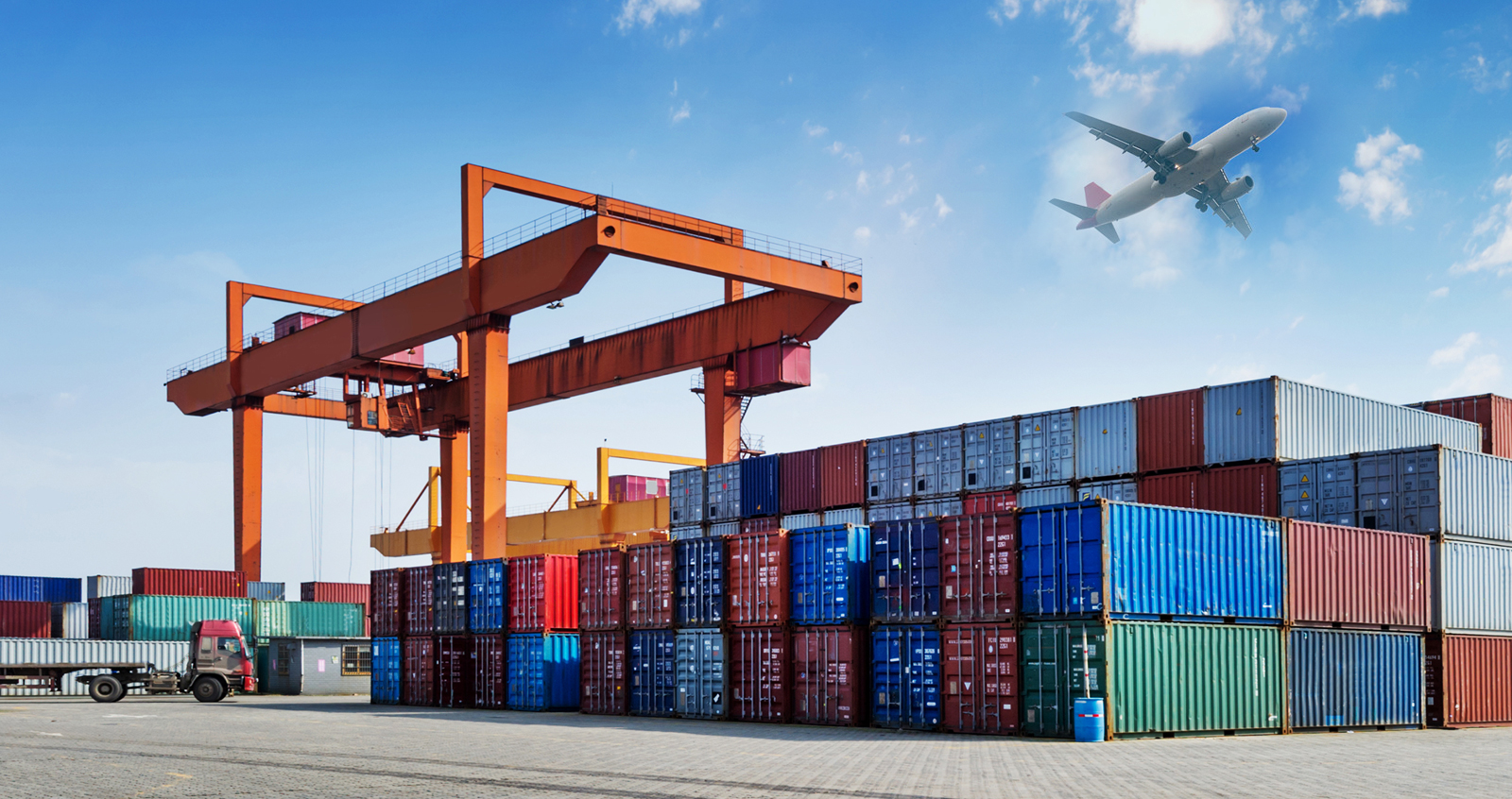 E-LOGISTICS FIRM
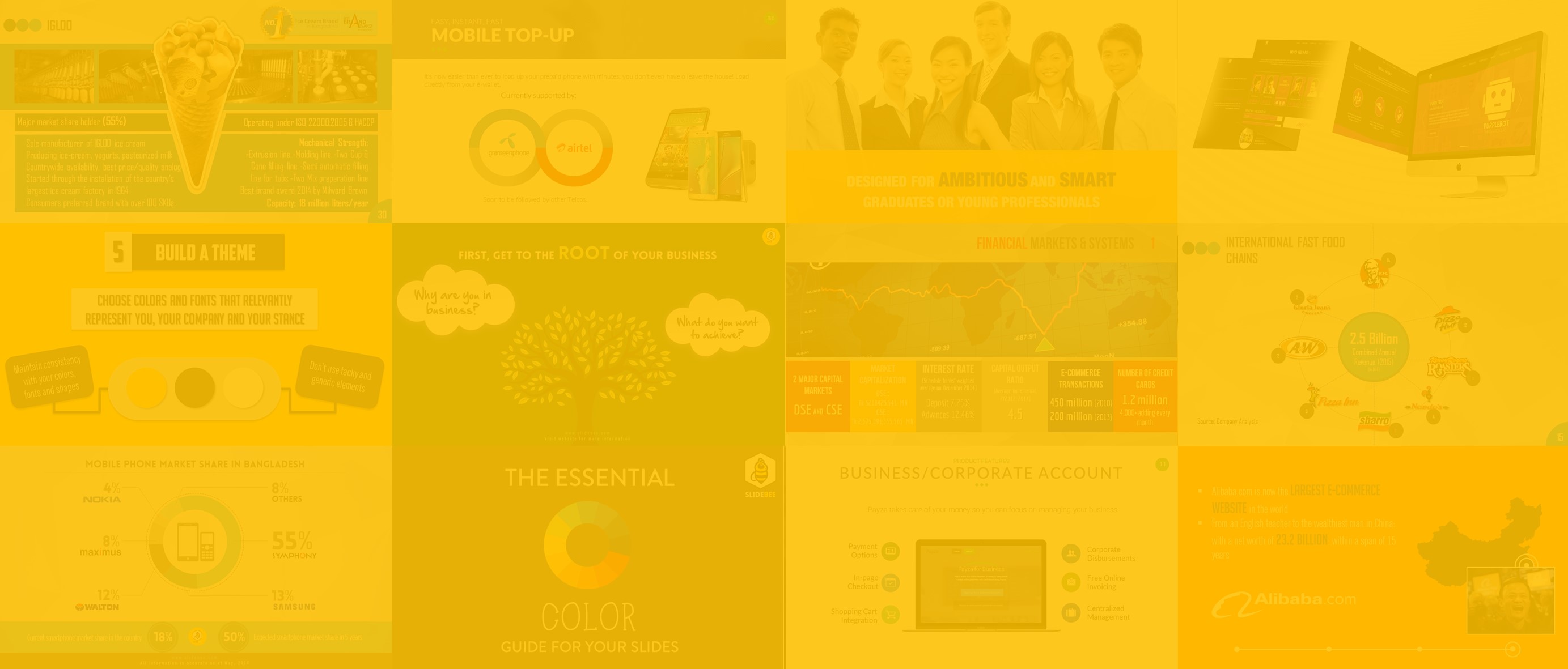 This Template is Completely Customizable.
Hello!
You can add, edit and remove any text/slide as you please. The info and slides provided are only guidelines.
Happy Pitching!
This Template Has Been Prepared By
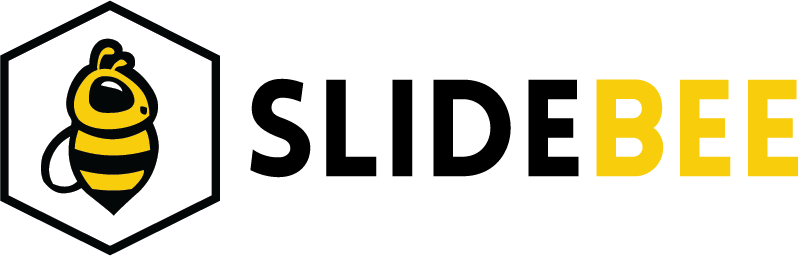 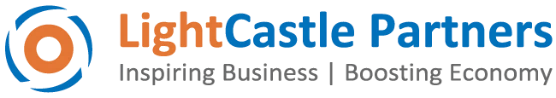 E-LOGISTICS FIRM
GLOBAL INDUSTRY OVERVIEW
Y%
Z%
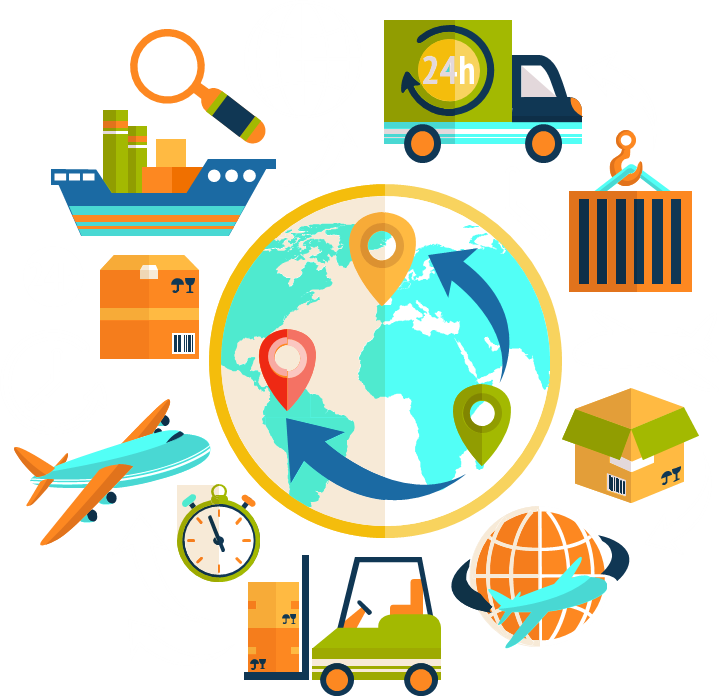 $W BILLION
$X MILLION
INDUSTRY GROWTH RATE
INDUSTRY GROWTH RATE IN ASIA
E-LOGISTICS INDUSTRY 
MARKET SIZE
INDUSTRY ANNUAL REVENUE
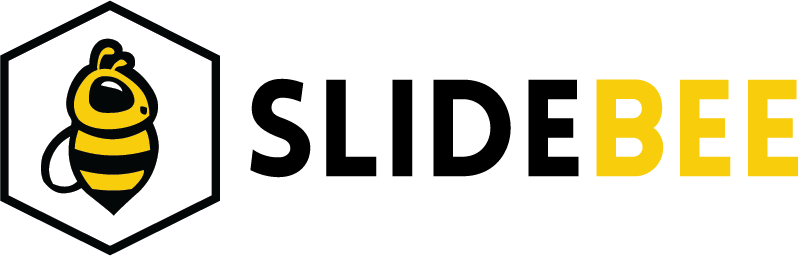 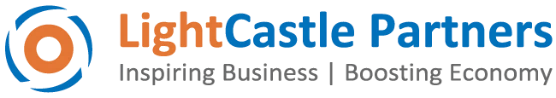 E-LOGISTICS FIRM
THE CURRENT SCENARIO IN BANGLADESH
Y%
Z%
W BDT
X BDT
LOCAL GROWTH RATE
E-COMMERCE INDUSTRY GROWTH RATE
LOCAL ANNUAL REVENUE
LOCAL INDUSTRY MARKET SIZE
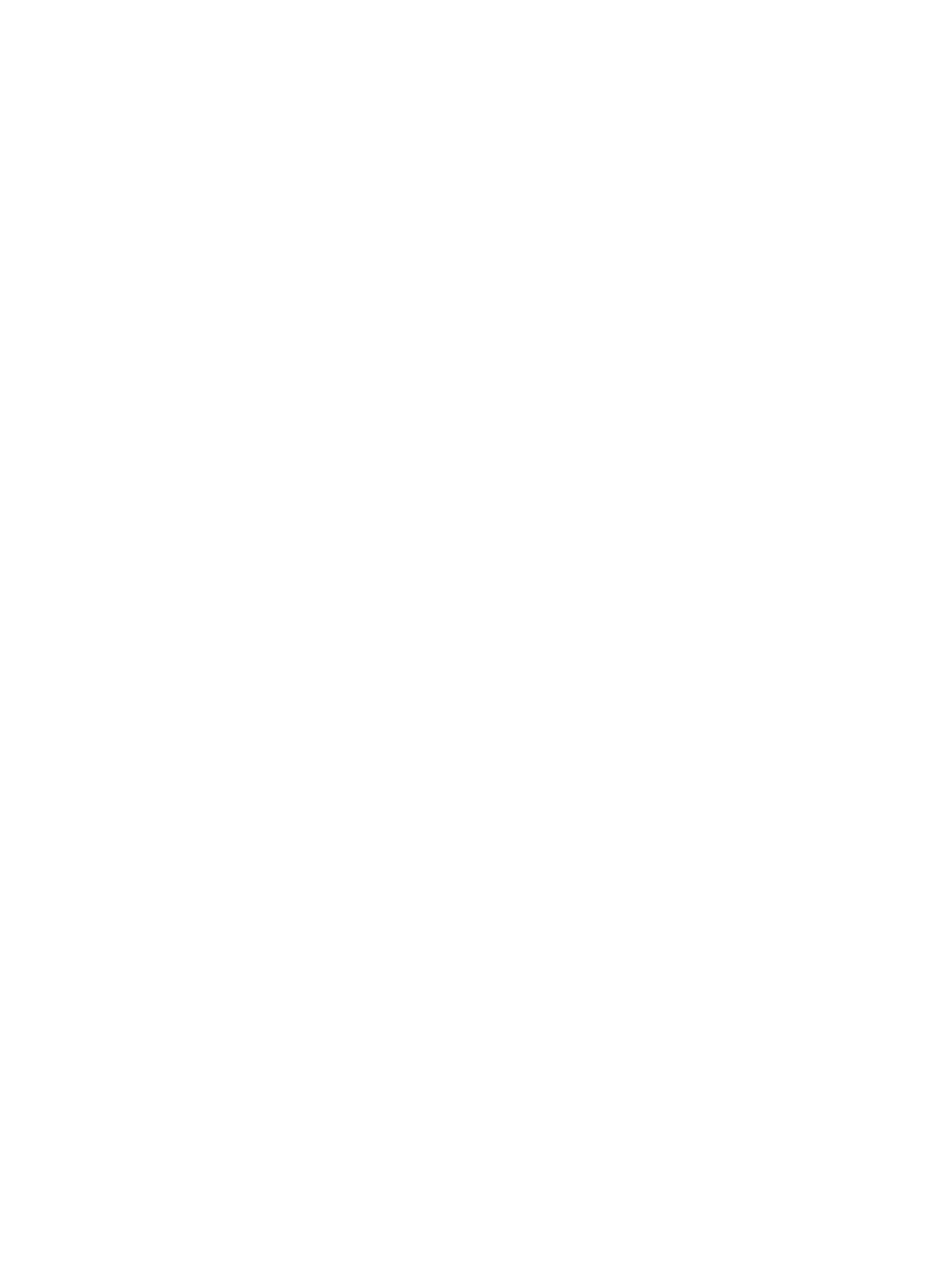 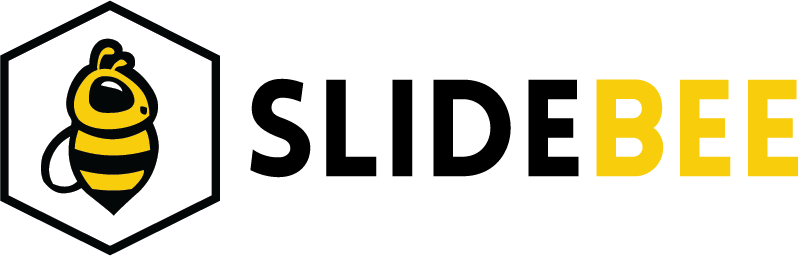 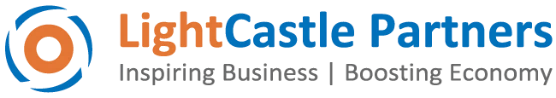 E-LOGISTICS FIRM
WHAT CURRENT COMPETITORS ARE DOING
What is the current trend in the e-logistics industry?
LIMITED COVERAGE
EXTENSIVE COVERAGE
QUICK DELIVERY
Competitor 
1
Competitor 
2
Competitor 
3
Competitor 
4
Competitor 
5
Provide insights about the current competitors in the industry.
MARKET SHARE
Competitor 1
Competitor 3
Competitor 5
40%
17%
23%
15%
5%
Competitor 4
Competitor 2
LONGER DELIVERY
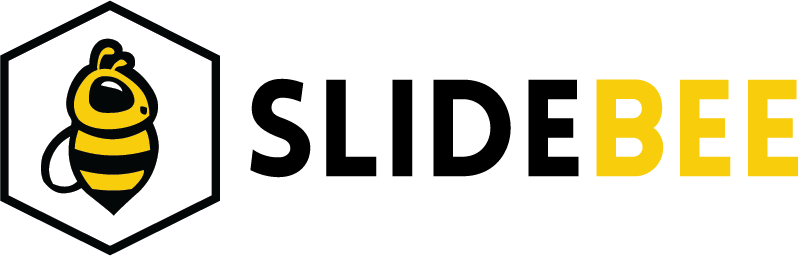 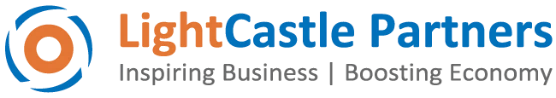 E-LOGISTICS FIRM
HOW OUR FIRM IS GOING TO DISRUPT THE INDUSTRY
USP 1
USP 2
USP 3
USP 4
USP 5
USP 6
Sample Text
Sample Text
Sample Text
Sample Text
Sample Text
Sample Text
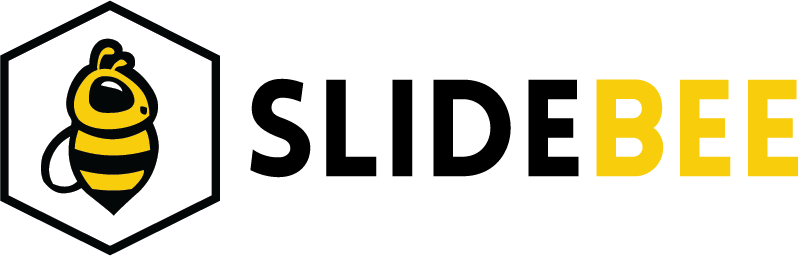 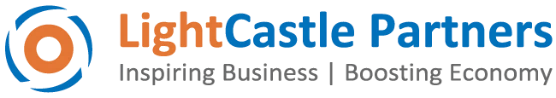 E-LOGISTICS FIRM
OUR GROWTH SO FAR
Y
Z BDT
W
X
TOTAL CUSTOMERS SERVEED
AVERAGE DELIVERY TIME
DELIVERIES MADE PER YEAR
ANNUAL REVENUE
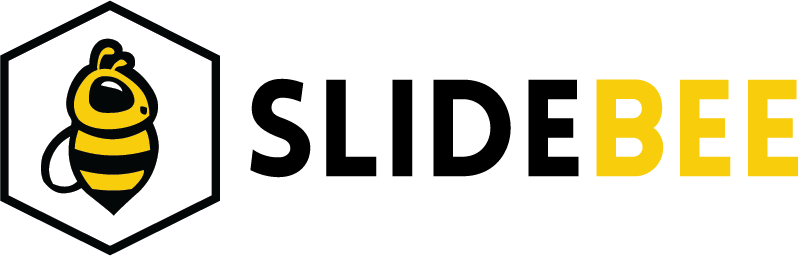 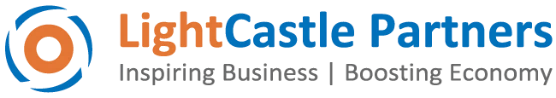 E-LOGISTICS FIRM
OUR PROJECTIONS FOR THE FUTURE
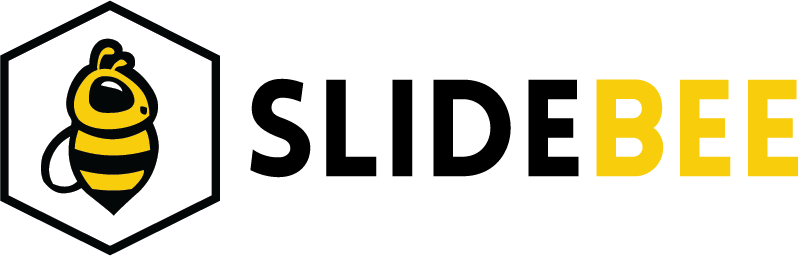 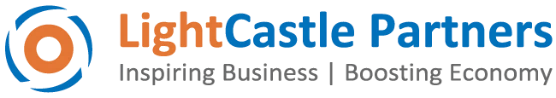 E-LOGISTICS FIRM
KEY FINANCIAL SNAPSHOTS
U BDT
W%
V BDT
X BDT
Z BDT
Y%
2020 Projections
TOTAL REVENUE
TOTAL INVESTMENT
ROI
NPV
IRR
NET CASH FLOW
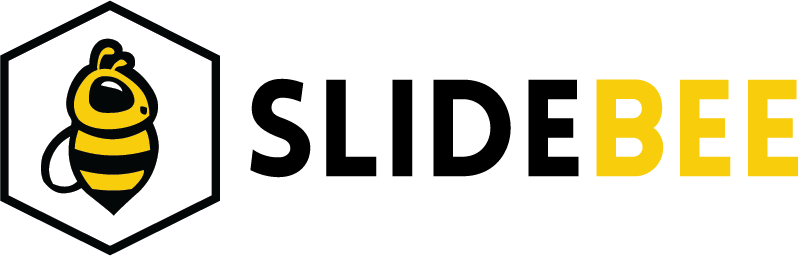 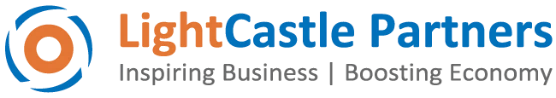 E-LOGISTICS FIRM
HOW YOU CAN HELP US GROW
Sample Text
FUTURE GOAL 5
FUTURE GOAL 3
Sample Text
FUTURE GOAL 4
FUTURE GOAL 2
Sample Text
FUTURE GOAL 1
Sample Text
Sample Text
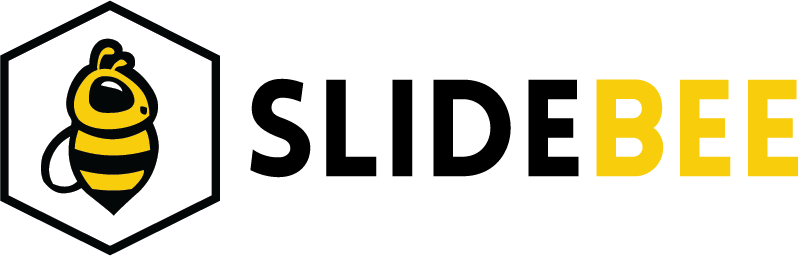 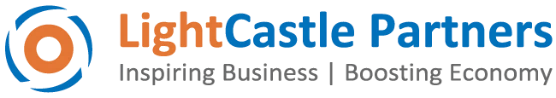 E-LOGISTICS FIRM
MEET THE TEAM
Name
Name
Name
Name
Position
Position
Position
Position
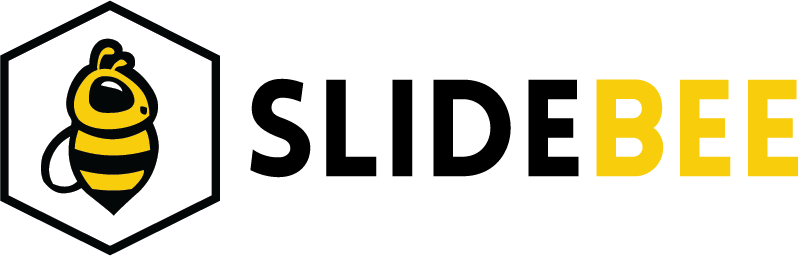 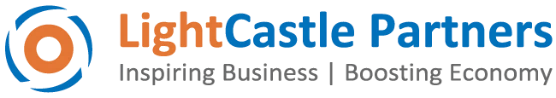 E-LOGISTICS FIRM
CONTACT US!
Location
Website
Email
Facebook Page
Phone
Sample Text
Sample Text
Sample Text
Sample Text
Sample Text
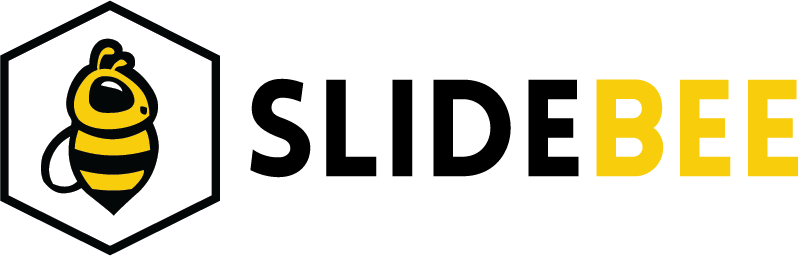 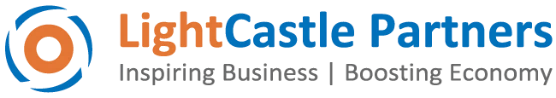 E-LOGISTICS FIRM
ICONS LIST